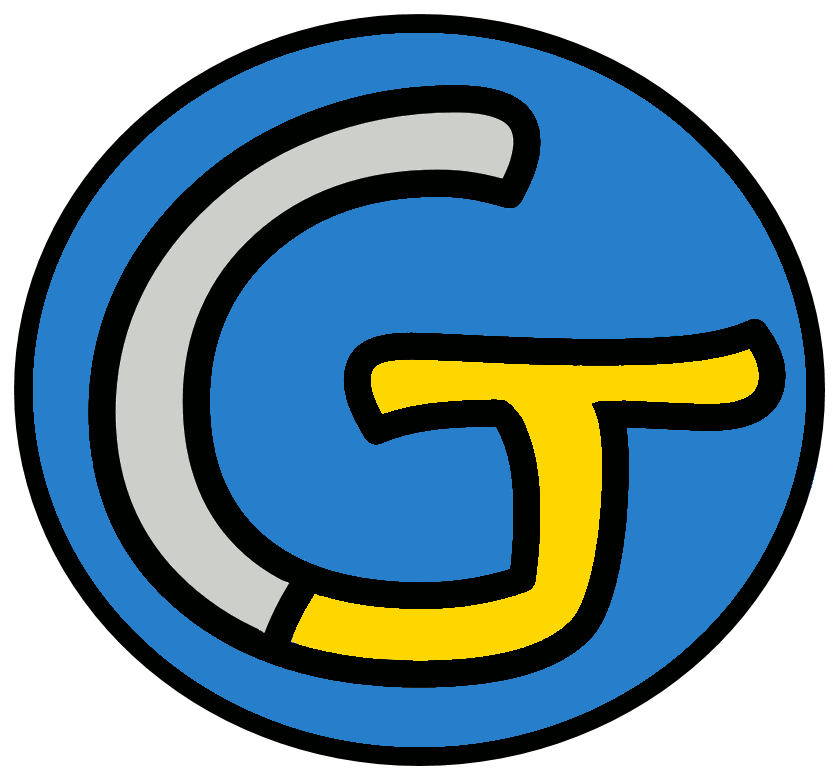 Mathématiques – Calcul mental CM2
Calculer le complément du centième à l’unité
 Entraînement n° 3
Opération 1
38,95 + … = 39
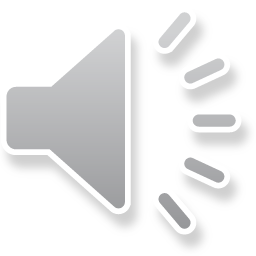 Opération 2
4,72 + … 
= 5
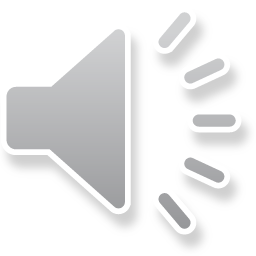 Opération 3
7,81 + … 
= 8
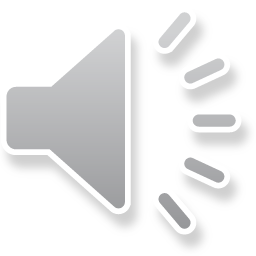 Opération 4
25,63 + … 
= 26
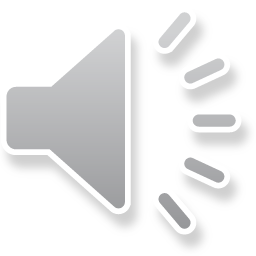 Opération 5
7,85 + … 
= 8
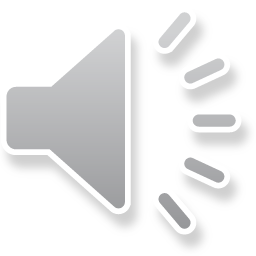 Opération 6
6,29 + … 
= 7
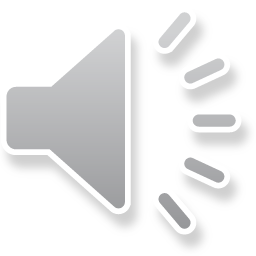 Opération 7
19,87 + … 
= 20
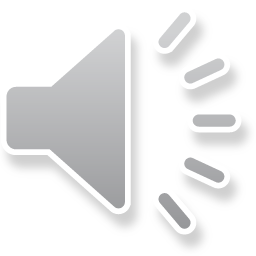 Opération 8
7,04 + … 
= 8
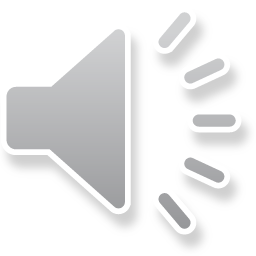 Opération 9
26,35 + … 
= 27
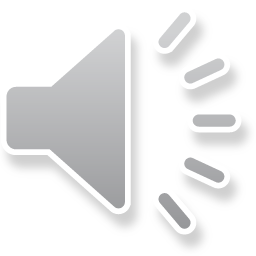 Opération 10
4,23 + … 
= 5
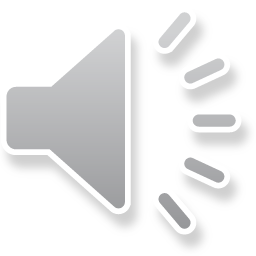 Opération 11
19,19 + … 
= 20
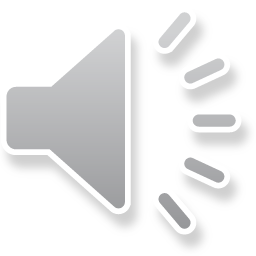 Opération 12
2,58 + … 
= 3
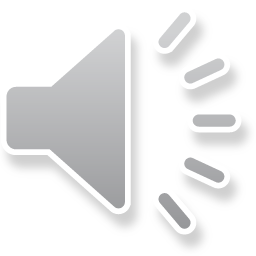 Opération 13
7,26 + … 
= 8
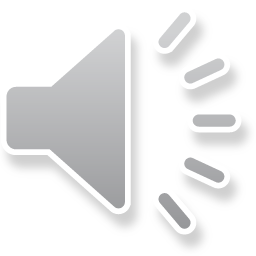 Opération 14
0,75 + … 
= 1
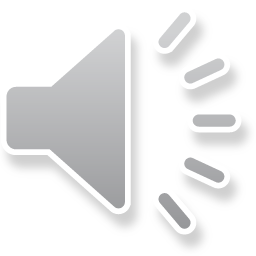 Opération 15
64,94 + … 
= 65
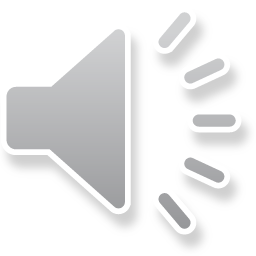 Opération 16
50,41 + … 
= 51
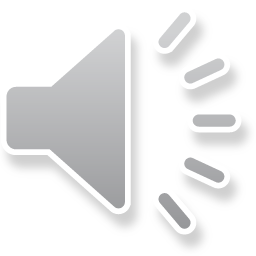 Opération 17
0,23 + … 
= 1
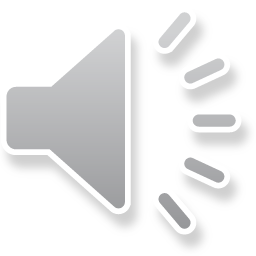 Opération 18
58,49 + … 
= 59
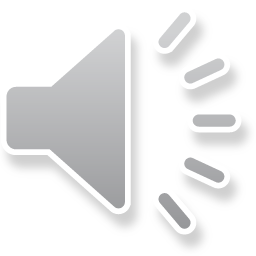 Problème
Jenna voulait tracer un segment de 14 cm, mais son segment ne mesure que 13,14 cm.
De quelle longueur Jenna doit-elle prolonger son segment ?
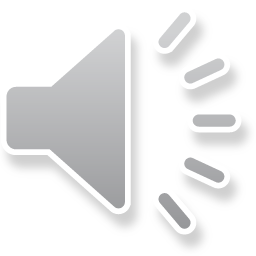 Correction
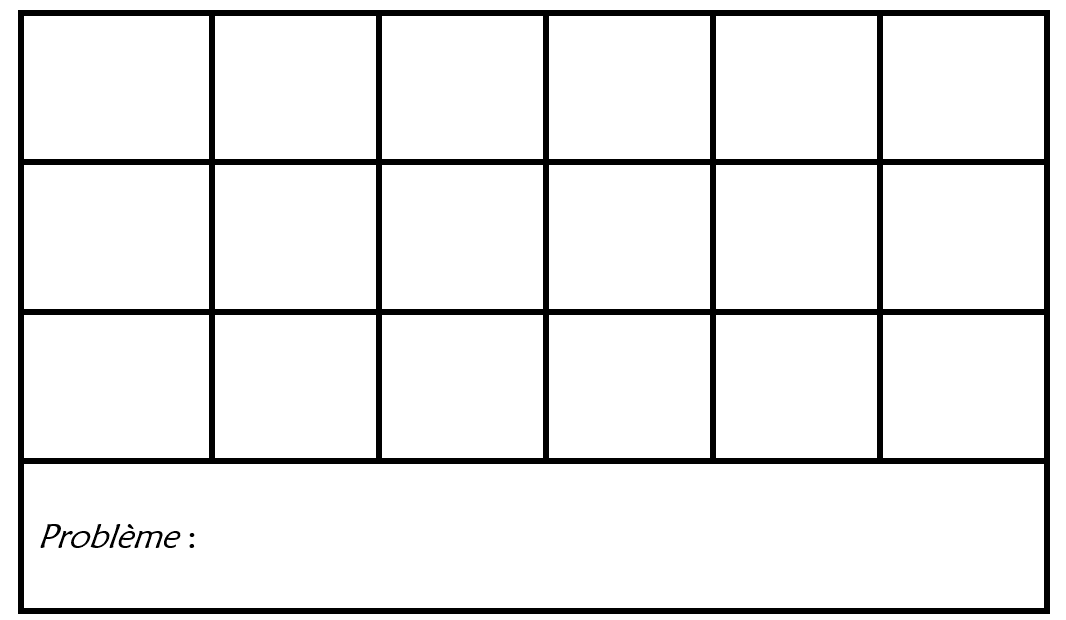